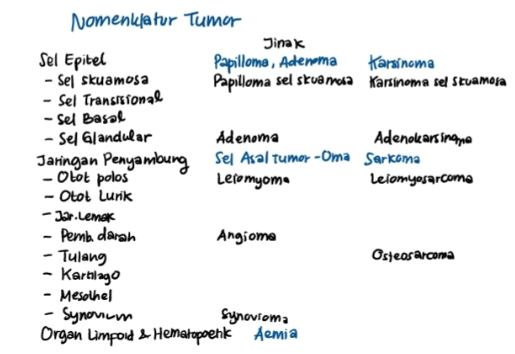 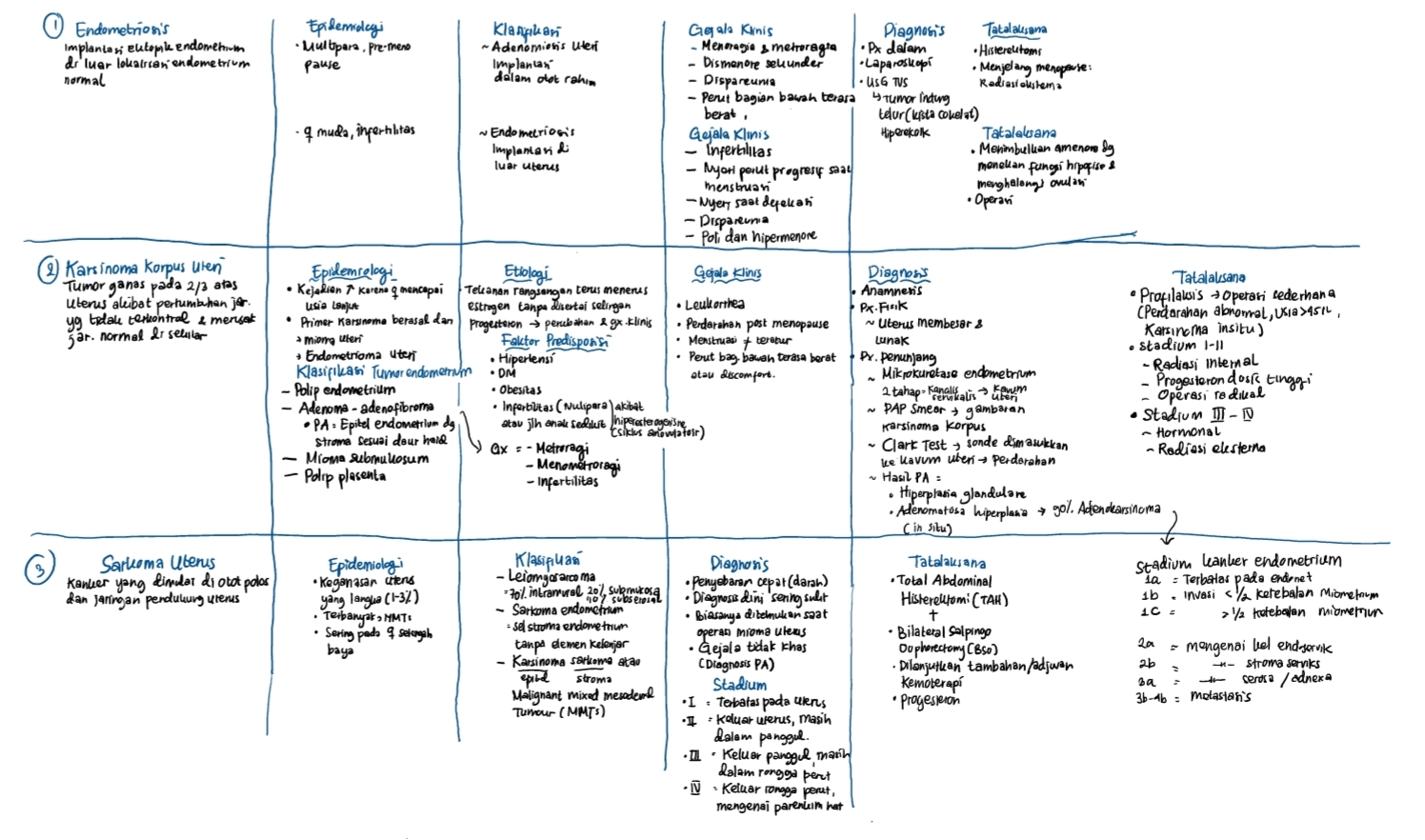 Penuntun Obstetri dan Ginekologi Prof dr Ida Bagus
Ilmu Kandungan Sarwono